8-1 職業自由(釋字第 666、637、666、711 號)
授課教師：國立臺灣大學 法律學系 許宗力 教授
【本著作除另有註明外，採取創用 CC「姓名標示－非商業性－相同方式分享」臺灣 3.0 版授權釋出】
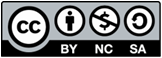 釋字第 649 號 (視障者獨佔按摩市場案)
事實
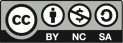 釋字第 649 號 (視障者獨佔按摩市場案)
事實
業者立場
「為熟識客人洗髮、理髮之際，順便為其捏肩、敲背，表現親切服務之職場態度，而老顧客賞給小費，此坊問一般理容業者都會有此服務，為人之常情。」
臨檢筆錄
Q：華夏理髮店所提供對客人服務有哪些？有無肢體按摩或其他特別服務？今 (四) 日你在華夏理髮廳內找楊春花服務員為你作何服務？收費為何？
A：理髮兼肢體按摩，沒有色情服務。楊春花服務員問我是否要按摩，一節 (三十分鐘) 三百或三百五十元，我未聽清楚，不過既然要來輕鬆，價格我均可接受。於是就答應該服務員，進行按摩一節之際，警方剛來臨檢，目睹楊女正在幫我服務，我尚未付款。
釋字第 649 號 (視障者獨佔按摩市場案)
事實 (相關法規)
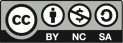 釋字第 649 號 (視障者獨佔按摩市場案)
事實 (相關實務見解)
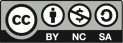 釋字第 649 號 (視障者獨佔按摩市場案)
事實
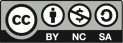 釋字第 649 號 (視障者獨佔按摩市場案)
事實
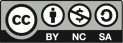 釋字第 649 號 (視障者獨佔按摩市場案)
解釋理由書
「身心障礙者保護法第三十七條第一項前段……係以保障視覺障礙者 (下稱視障者) 工作權為目的所採職業保留之優惠性差別待遇，亦係對非視障者工作權中之選擇職業自由所為之職業禁止……查視障非屬人力所得控制之生理狀態，系爭規定……以視障與否為分類標準，使多數非視障者均不得從事按摩業，影響甚鉅。」
「……視障者……諸多障礙，可供選擇之工作及職業種類較少，其弱勢之結構性地位不易改變，立法者乃衡酌視障者以按摩業為生由來已久之實際情況，且認為視障狀態適合於從事按摩，制定保護視障者權益之規定……惟仍須……追求之目的為重要公共利益，所採……手段，須對非視障者之權利並未造成過度限制，且有助於視障者工作權之維護，而與目的間有實質關聯者，方符合平等權之保障。」
釋字第 649 號 (視障者獨佔按摩市場案)
解釋理由書
憲法第一百五十五條後段規定：「人民之老弱殘廢，無力生活，及受非常災害者，國家應予以適當之扶助與救濟。」以及憲法增修條文第十條第七項規定：「國家對於身心障礙者之保險與就醫、無障礙環境之建構、教育訓練與就業輔導及生活維護與救助，應予保障，並扶助其自立與發展。」顯已揭櫫扶助弱勢之原則。職是，國家保障視障者工作權確實具備重要公共利益，其優惠性差別待遇之目的合乎憲法相關規定之意旨。
釋字第 649 號 (視障者獨佔按摩市場案)
解釋理由書
六十九年殘障福利法制定施行之時，視障者得選擇之職業種類較少，禁止非視障者從事按摩業之規定……確有助益……惟按摩業……原非僅視障者方能從事，隨著社會發展……就業與消費市場擴大，系爭規定對欲從事按摩業之非視障者造成過度限制。而同屬身心障礙之非視障者……並未……享有……優惠。在視障者知識能力日漸提升，得選擇之職業種類日益增加下，系爭規定易使主管機關忽略視障者所具稟賦非僅侷限於從事按摩業，以致系爭規定施行近三十年而職業選擇多元之今日，仍未能大幅改善視障者之經社地位，目的與手段間難謂具備實質關聯性，從而有違憲法第七條保障平等權之意旨。
釋字第 649 號 (視障者獨佔按摩市場案)
解釋理由書
又按憲法第十五條規定人民之工作權應予保障，人民……有選擇職業之自由……對職業自由之限制……有寬嚴不同之容許標準。關於從事工作之方法、時間、地點等執行職業自由，立法者為追求一般公共利益，非不得予以適當之限制。至人民選擇職業之自由，如屬應具備之主觀條件，乃指從事特定職業之個人本身所應具備之專業能力或資格，且該等能力或資格可經由訓練培養而獲得者，例如知識、學位、體能等……須有重要公共利益……客觀條件，係指對從事特定職業之條件限制，非個人努力所可達成，例如行業獨占制度，則應以保護特別重要之公共利益始得為之……。
釋字第 649 號 (視障者獨佔按摩市場案)
解釋理由書
查系爭規定……屬對非視障者選擇職業自由之客觀條件限制……旨在保障視障者之就業機會，徵諸憲法第一百五十五條後段及增修條文第十條第七項……屬特別重要之公共利益，目的洵屬正當。惟鑑於社會之發展，按摩業之需求市場範圍擴大……對非視障者從事按摩業之禁止，其範圍尚非明確，導致執行標準不一，使得非視障者從事類似相關工作及行業觸法之可能性大增……按摩業並非僅得由視障者從事，有意從事按摩業者受相當之訓練並經檢定合格應即有就業之資格，將按摩業僅允准視障者從事，使有意投身專業按摩工作之非視障者須轉行或失業，未能形成多元競爭環境裨益消費者選擇，與所欲保障視障者工作權而生之就業利益相較，顯不相當。
釋字第 649 號 (視障者獨佔按摩市場案)
解釋理由書
「故系爭規定對於非視障者職業選擇自由之限制，實與憲法第二十三條比例原則不符，而牴觸憲法第十五條工作權之保障。保障視障者之工作權，為特別重要之公共利益，應由主管機關就適合視障者從事之職業予以訓練輔導、保留適當之就業機會等促進就業之多元手段採行具體措施，並應對按摩業及相關事務為妥善之管理，兼顧視障與非視障者、消費與供給者之權益，且注意弱勢保障與市場機制之均衡，以有效促進視障者及其他身心障礙者之就業機會，踐履憲法扶助弱勢自立發展之意旨、促進實質平等之原則與精神。此等措施均須縝密之規劃與執行，故系爭規定應自本解釋公布之日起至遲於屆滿三年時失其效力。」
釋字第 649 號 (視障者獨佔按摩市場案)
全文：
http://www.judicial.gov.tw/constitutionalcourt/p03_01.asp?expno=649
釋字第 637 號 (旋轉門案)
事實
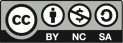 釋字第 637 號 (旋轉門案)
事實
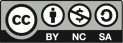 釋字第 637 號 (旋轉門案)
事實
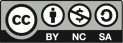 釋字第 637 號 (旋轉門案)
事實
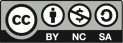 釋字第 637 號 (旋轉門案)
解釋理由書
「憲法第十五條規定人民之工作權應予保障……國家與公務員間具公法上職務關係，公務員依法享有身分保障權利，並對國家負有特別義務……公務員離職後與國家間公法上職務關係雖已終止，惟因其職務之行使攸關公共利益，國家為保護重要公益，於符合憲法第二十三條規定之限度內，以法律課予特定離職公務員於一定條件下履行特別義務，從而對其選擇職業自由予以限制，尚非憲法所不許。」
釋字第 637 號 (旋轉門案)
解釋理由書
公務員服務法第十四條之一……旨在避免公務員於離職後憑恃其與原任職機關之關係，因不當往來巧取私利，或利用所知公務資訊助其任職之營利事業從事不正競爭，並藉以防範公務員於在職期間預為己私謀離職後之出路，而與營利事業掛鉤結為緊密私人關係，產生利益衝突或利益輸送等情形，乃為維護公務員公正廉明之重要公益，其目的洵屬正當。
釋字第 637 號 (旋轉門案)
解釋理由書
對職業自由之限制……有寬嚴不同之容許標準……上開規定……有助於避免利益衝突或利益輸送……對離職公務員職業自由之限制，僅及於特定職務之型態，尚非全面禁止其於與職務直接相關之營利事業中任職，亦未禁止其自由選擇與職務不直接相關之職業，而公務員對此限制並非無法預見……對其……選擇職業自由所為主觀條件之限制尚非過當，與目的達成間具實質關聯性，乃為保護重要公益所必要，並未牴觸憲法第二十三條之規定，與憲法保障人民工作權之意旨尚無違背。
釋字第 637 號 (旋轉門案)
解釋理由書
「惟公務員服務法第十四條之一……係採職務禁止之立法方式，且違反此項規定者，依同法第二十二條之一第一項規定，處二年以下有期徒刑，得併科新臺幣一百萬元以下罰金，攸關離職公務員權益甚鉅，宜由立法機關依上開法律規定之實際執行情形，審酌維護公務員公正廉明之重要公益與人民選擇職業自由之均衡，妥善設計，檢討修正，併此指明。」
釋字第 637 號 (旋轉門案)
全文
http://www.judicial.gov.tw/constitutionalcourt/p03_01.asp?expno=637
釋字第 666 號 (性工作者案)
事實
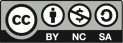 釋字第 666 號 (性工作者案)
事實
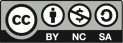 釋字第 666 號 (性工作者案)
事實
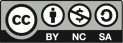 釋字第 666 號 (性工作者案)
解釋理由書
「憲法第七條所揭示之平等原則非指絕對、機械之形式上平等，而係保障人民在法律上地位之實質平等，要求本質上相同之事物應為相同之處理，不得恣意為無正當理由之差別待遇……行政罰……如因處罰對象之取捨，而形成差別待遇者，須與立法目的間具有實質關聯，始與平等原則無違。社會秩序維護法第八十條第一項第一款……立法目的，旨在維護國民健康與善良風俗……對於從事性交易之行為人，僅以意圖得利之一方為處罰對象……。」
釋字第 666 號 (性工作者案)
解釋理由書
按性交易行為如何管制及應否處罰，固屬立法裁量之範圍……系爭規定……僅處罰意圖得利之一方……並以主觀上有無意圖得利作為是否處罰之標準……形成差別待遇……立法目的既在維護國民健康與善良風俗，且性交易乃由意圖得利之一方與支付對價之相對人共同完成，雖意圖得利而為性交易之一方可能連續為之，致其性行為對象與範圍廣泛且不確定，固與支付對價之相對人有別，然此等事實及經驗上之差異並不影響其共同完成性交易行為之本質，自不足以作為是否處罰之差別待遇之正當理由……。
釋字第 666 號 (性工作者案)
解釋理由書
……處罰性交易圖利之一方，鑑諸性交易圖利之一方多為女性之現況，此無異幾僅針對參與性交易之女性而為管制處罰，尤以部分迫於社會經濟弱勢而從事性交易之女性，往往因系爭規定受處罰，致其業已窘困之處境更為不利。系爭規定以主觀上有無意圖得利，作為是否處罰之差別待遇標準，與上述立法目的間顯然欠缺實質關聯，自與憲法第七條之平等原則有違。
釋字第 666 號 (性工作者案)
解釋理由書
「……行政機關可……實施各種健康檢查或宣導安全性行為等管理或輔導措施；亦可採取職業訓練、輔導就業或其他教育方式，以提昇其工作能力及經濟狀況……或採行其他有效管理措施。而國家……為防止性交易活動影響第三人之權益，或……侵害其他重要公益，而有限制……之必要時，得以法律或授權訂定法規命令，為合理明確之管制或處罰規定。凡此尚須相當時間審慎規劃，系爭規定應自本解釋公布之日起至遲於二年屆滿時，失其效力。」
釋字第 666 號 (性工作者案)
許宗力大法官 協同意見書
一、抽象善良風俗不應遽認為合憲之重要立法目的
「系爭規定……所謂社會善良風俗的意涵甚為抽象模糊……以國家公權力將特定時空中多數人恰巧接受的風俗，強加於所有社會成員之上，可能是多麼危險的權力濫用……。
成年人間自願的性交易行為，若不涉及對於第三人具體利益的侵害……國家亦不得僅因多數人輕賤涉及金錢交換的性行為，而以刑罰非難之……。
國家並非不能管制性交易……如果本件能將抽象的性道德感情或善良風俗，轉化為對上述具體利益的保護，便得以之為合憲的立法目的……不過……是否符合立法者原意，本席亦感疑慮……。」
釋字第 666 號 (性工作者案)
許宗力大法官 協同意見書
一、抽象善良風俗不應遽認為合憲之重要立法目的
「……社會多數人廣泛認同的社會風俗，不一定能通過憲法價值體系 的檢驗，又即使某種道德觀念合於憲法的價值秩序，也不意謂國家即得運用刑罰，制裁背離該道德觀念的行為，而必須進一步檢視在此有無具體的法益受侵害。自由社會要求公民肩負彼此寬容的義務，有時這意謂著必須接受道德立場上的敵人當我們的鄰居。」
釋字第 666 號 (性工作者案)
許宗力大法官 協同意見書
二、系爭規定涉及間接之性別差別待遇
「規範上非以性別作為差別待遇基準的法律，如果實際施行的結果，在男女間產生非常懸殊的效應，尤其是對女性構成特別不利的影響，即可能涉及間接 (indirect) 或事實上 (de facto) 的性別差別待遇……。
認定間接之性別差別待遇存在與否……是要將……規範現實揭露出來……系爭規定……表面性別中立……但在我國的脈絡中，對性工作者的管制與處罰卻帶有非常濃厚的性別意涵……。
……參與性交易的性工作者 (尤其是遭到取締者) 幾乎均為女性……對女性產生極為懸殊之不利影響……。」
釋字第 666 號 (性工作者案)
許宗力大法官 協同意見書
二、系爭規定涉及間接之性別差別待遇
「或有謂性工作者乃常業從事性交易，而顧客僅偶一為之，因此前者較易危害國民健康……實則有相當比例的尋芳客慣常地尋求性服務……正因性工作者乃常業性地從事性交易，因此更有可能謹慎採取安全性行為……。
……國家單獨非難女性性工作者……反映了對兩性的雙重道德標準……傾斜的性別權力關係……系爭規定不斷強化對女性有害的刻板印象，而以國家以公權力複製此種刻板印象本身就構成一種性別歧視……。」
釋字第 666 號 (性工作者案)
許宗力大法官 協同意見書
三、系爭規定涉及人民工作權之限制
「……提供性服務以收取對價應認為是一種職業，而納入憲法職業自由之討論。蓋憲法第十五條職業自由所稱之職業，原則上只要是人民用以謀生的經濟活動即足當之，毋庸沾染太多道德或價值判斷的色彩……。
……立法者對該活動合法與否的評價，是憲法上職業概念的內在界線，但這樣的論點會造成以法律規定來界定憲法上權利界線的矛盾……。
……性自主權……與職業自由間具有普通法與特別法之關係……。」
釋字第 666 號 (性工作者案)
許宗力大法官 協同意見書
三、系爭規定涉及人民工作權之限制
「……系爭規定……屬對人民選擇職業應具備客觀條件之限制……須採嚴格標準審查。
……性道德感情及抽象公序良俗，非屬上揭特別重要之公共利益……維護國民健康，及保護兒童青少年身心、避免滋生其他犯罪，避免人口販運等……固不失為特別重要之公益，但，至少有一種相同有效 (甚至更有效)，但對之侵害更小的管制措施存在：例如劃定合法的營業區域、發給執照、強制定期健康篩檢等……。」
釋字第 666 號 (性工作者案)
許宗力大法官 協同意見書
四、結語
「……本件……有若白開水的論理獲致違憲的結論……釋憲者……一致肯認那些因經濟困難而在街頭從事性交易的中高齡婦女，是受系爭規定影響最不利的群體，公權力的行使不僅沒有提供她們當有的安全與保護，反而加劇她們為生計掙扎的苦楚，而這樣的不正義，該是停止的時候了。
 ……社會底層性工作者日日的艱難，統一了立場分歧的見解。本件解釋固……為立法者保留了偌大的管制手段選擇空間，但……乃是為了她們在多重弱勢下交相逼迫的痛苦而作……廉價的『娼嫖皆罰』絕對不該是選項。」
釋字第 666 號 (性工作者案)
後續修法
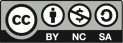 釋字第 666 號 (性工作者案)
後續修法
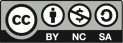 釋字第 666 號 (性工作者案)
全文
http://www.judicial.gov.tw/constitutionalcourt/p03_01.asp?expno=666
釋字第 711 號 (藥師案)
全文：
http://www.judicial.gov.tw/constitutionalcourt/p03_01.asp?expno=711
藥師法第十一條規定：「藥師經登記領照執業者，其執業處所應以一處為限。」 是否違憲？
限制藥師於登記領照執業後，僅得於一處所執業，核屬對藥師執行職業之方法、地點所為之限制。
版權聲明
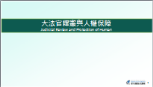 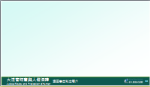 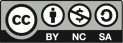 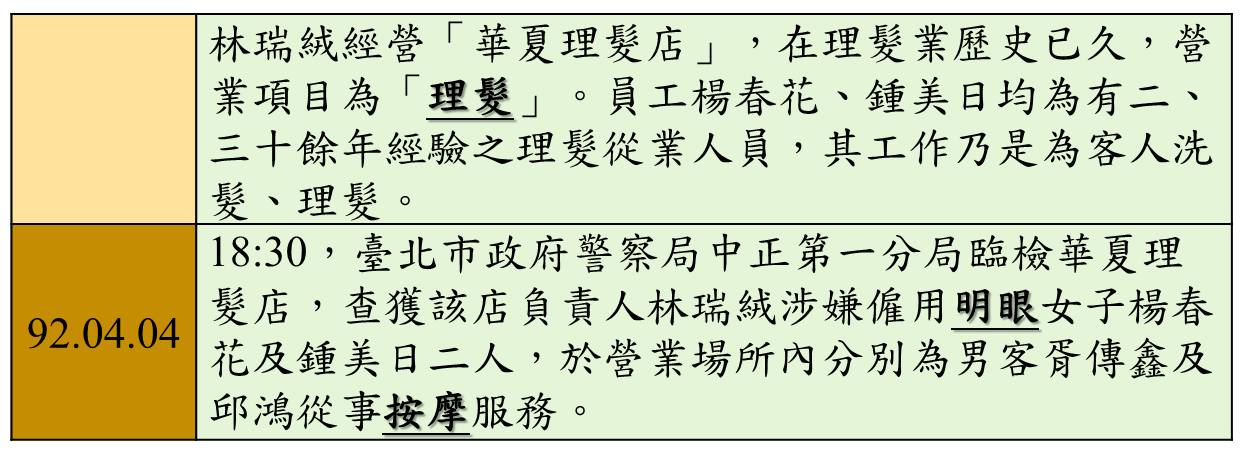 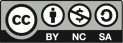 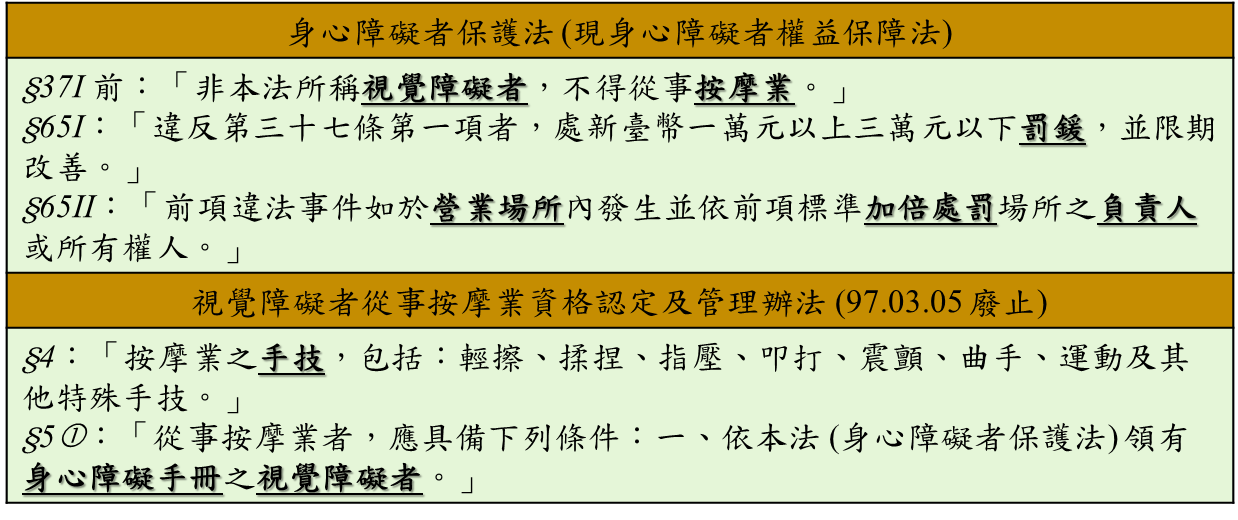 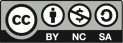 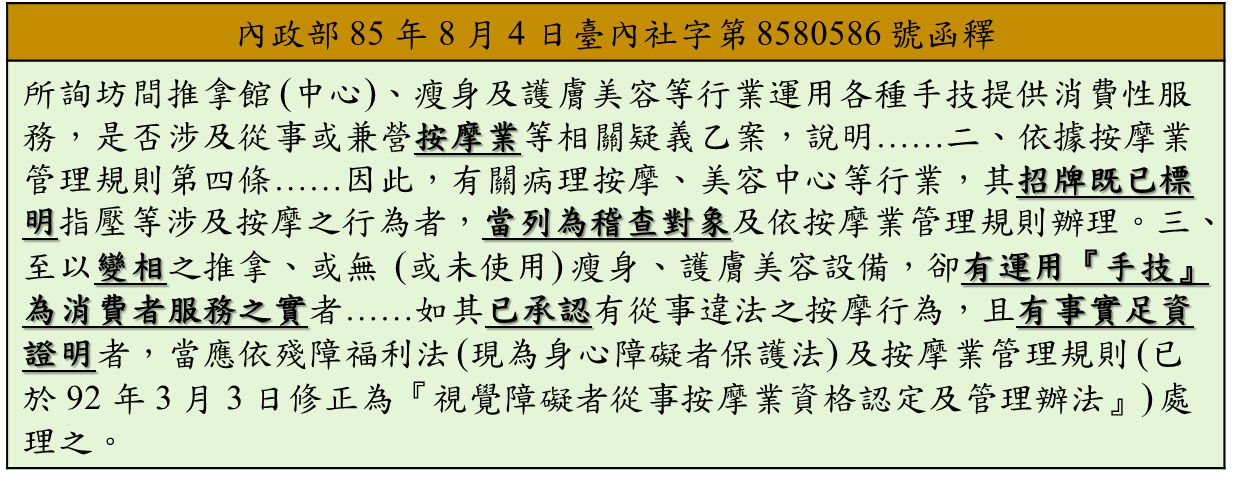 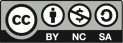 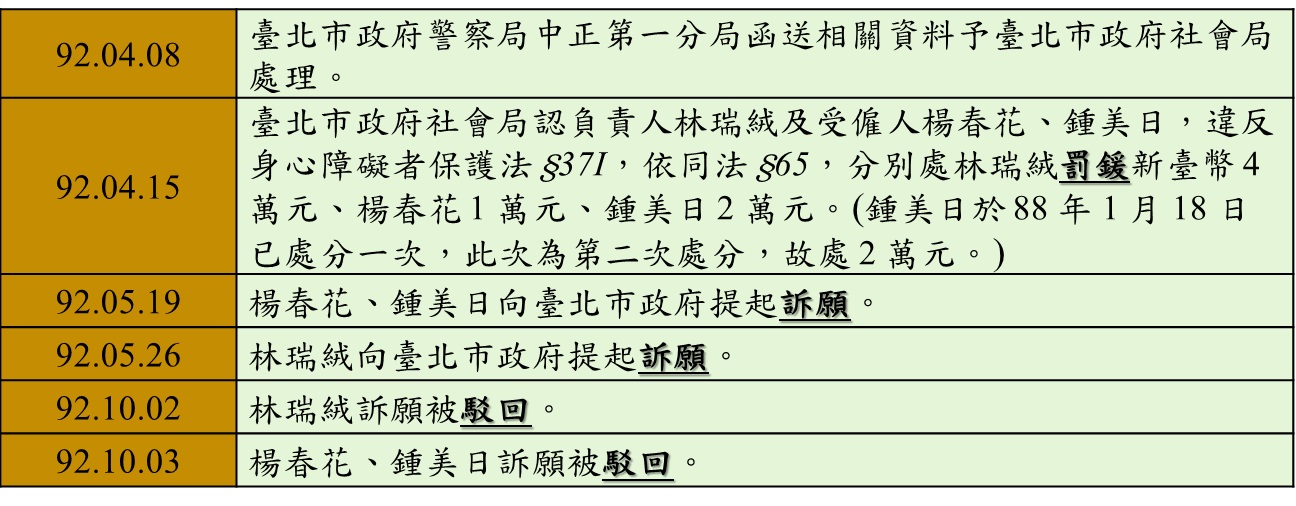 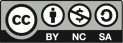 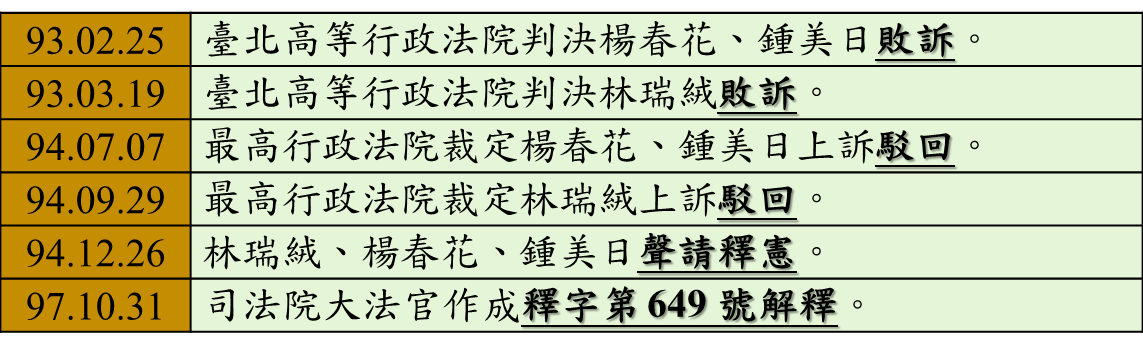 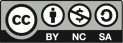 版權聲明
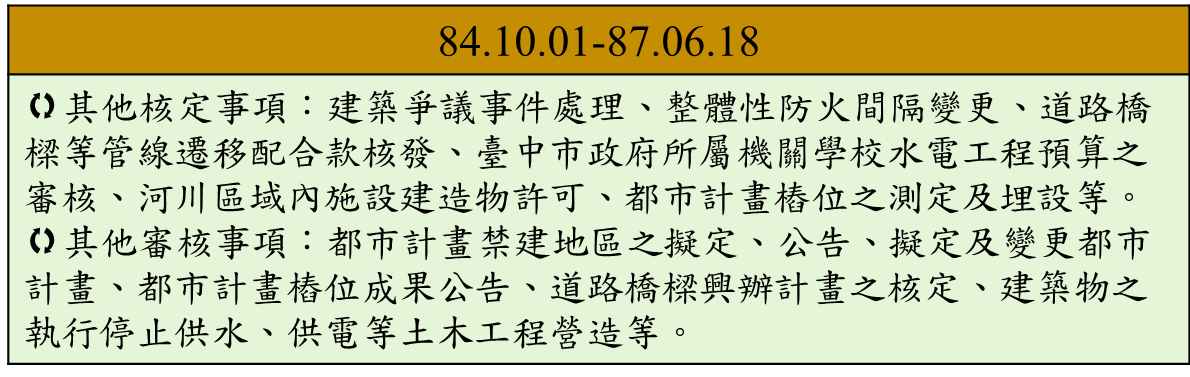 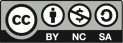 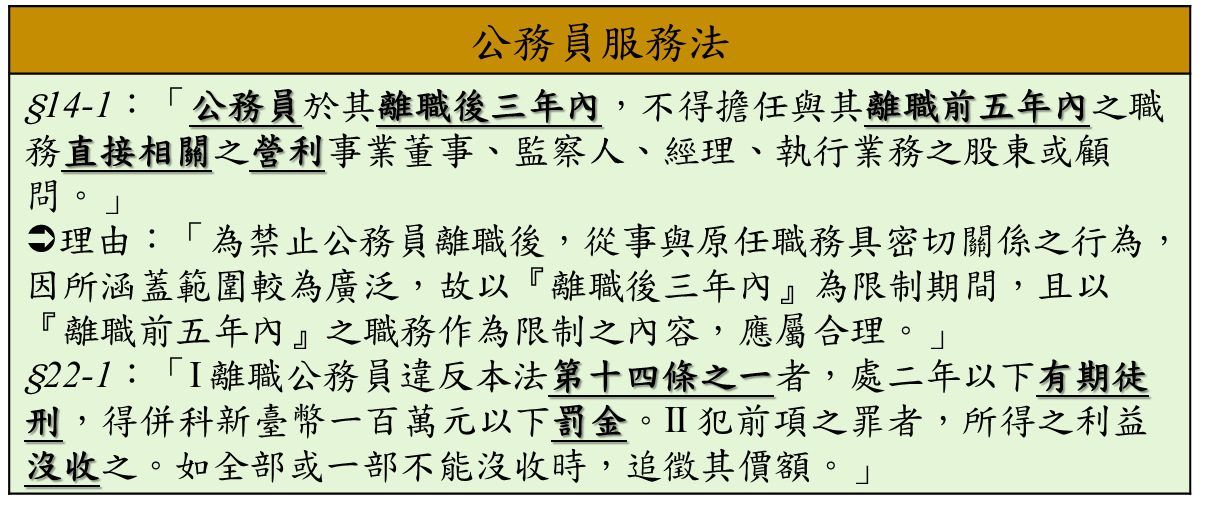 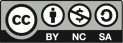 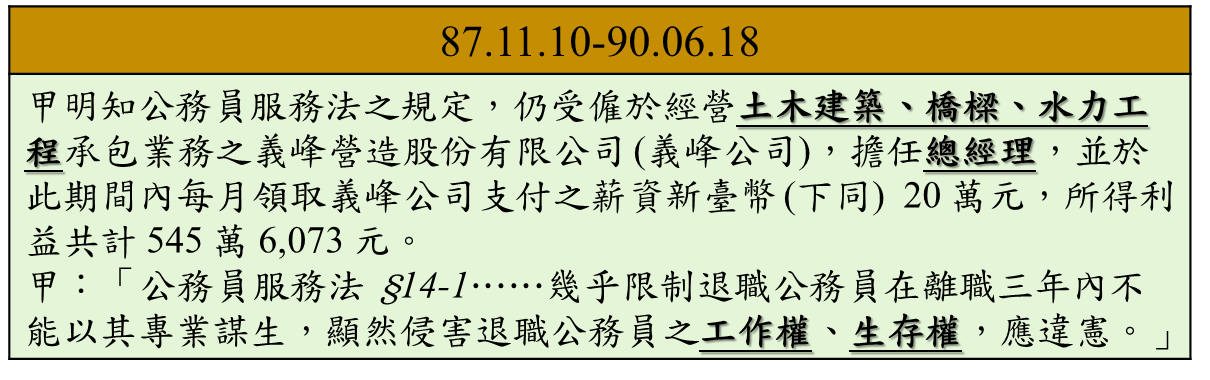 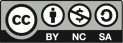 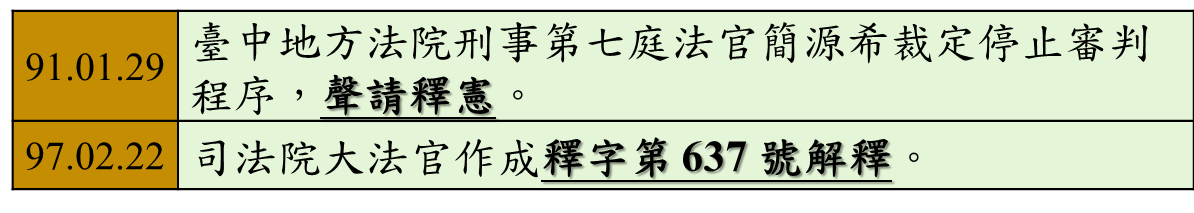 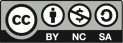 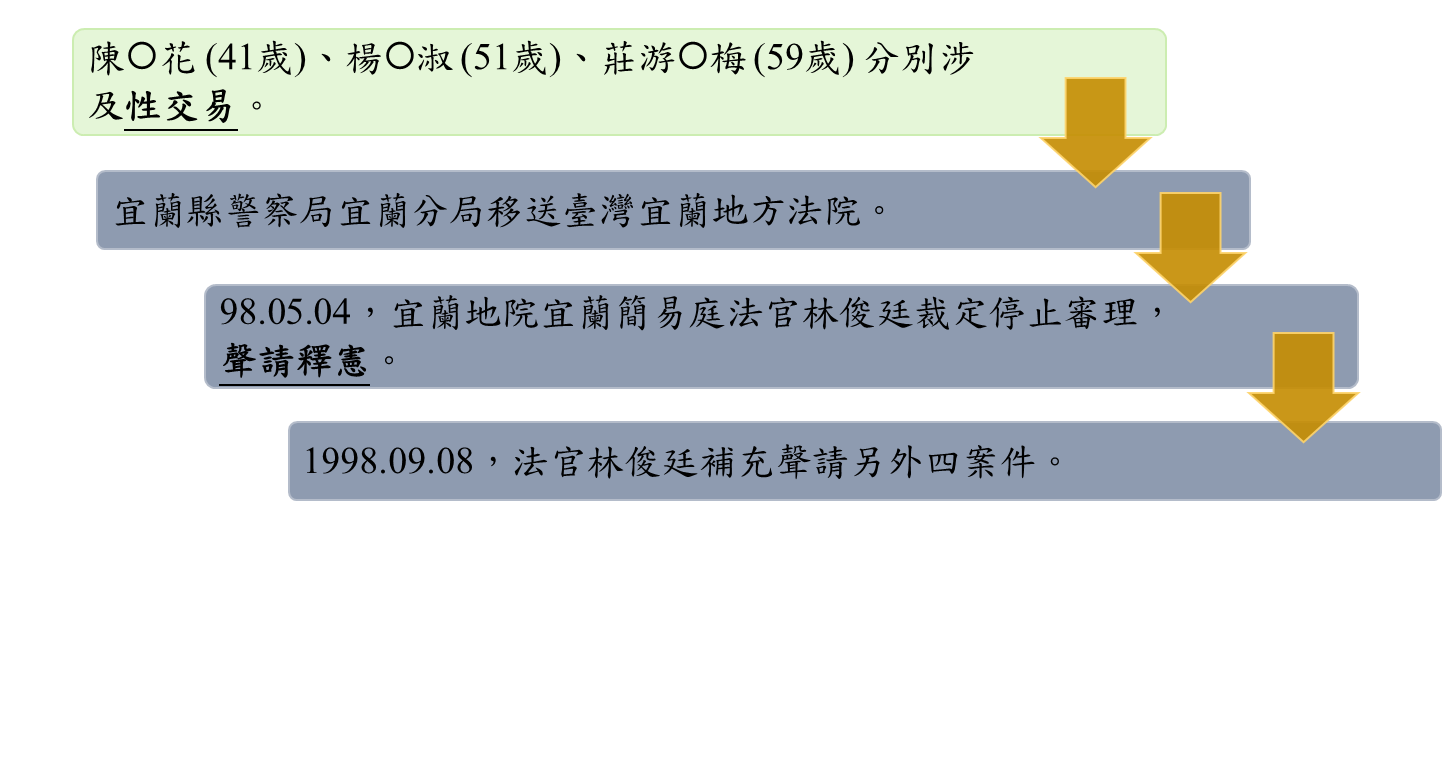 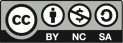 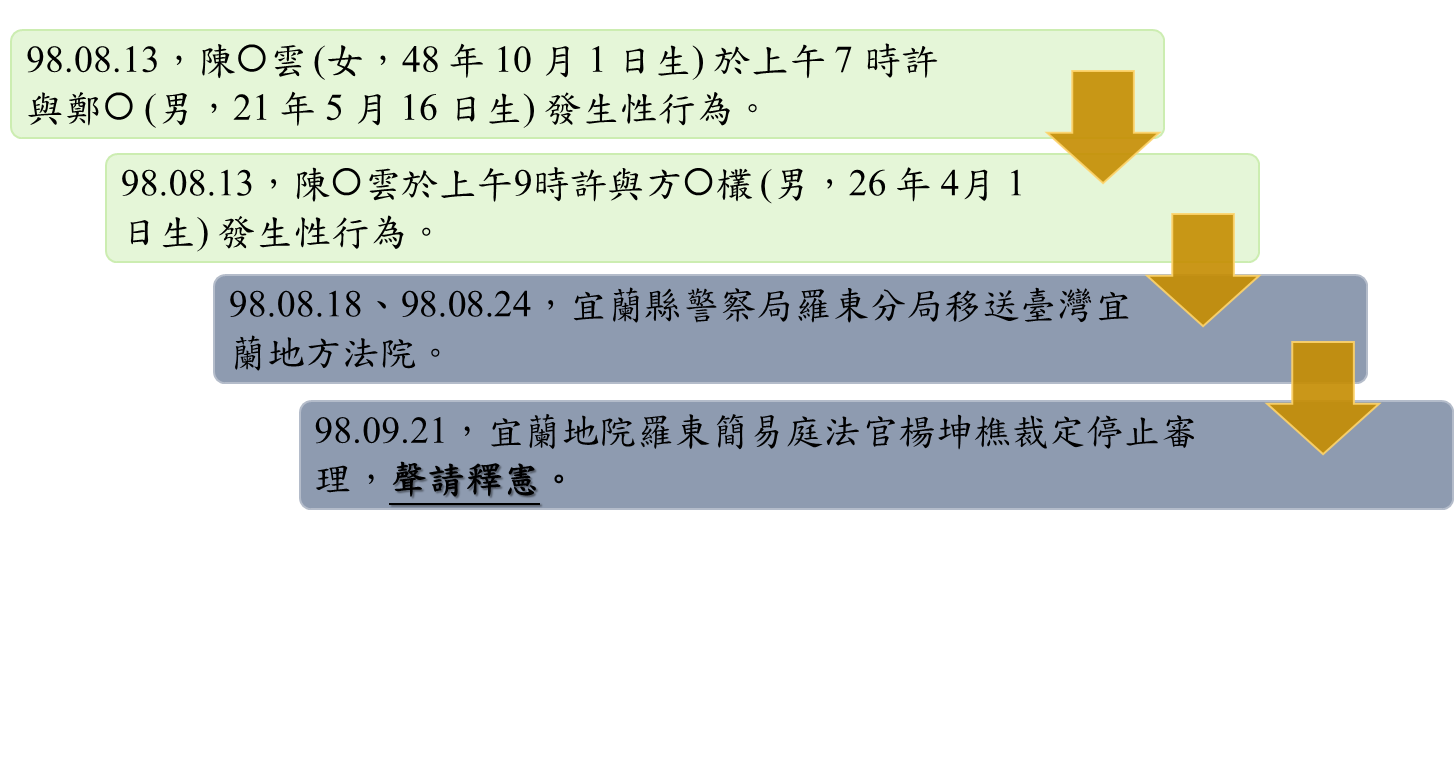 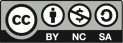 版權聲明
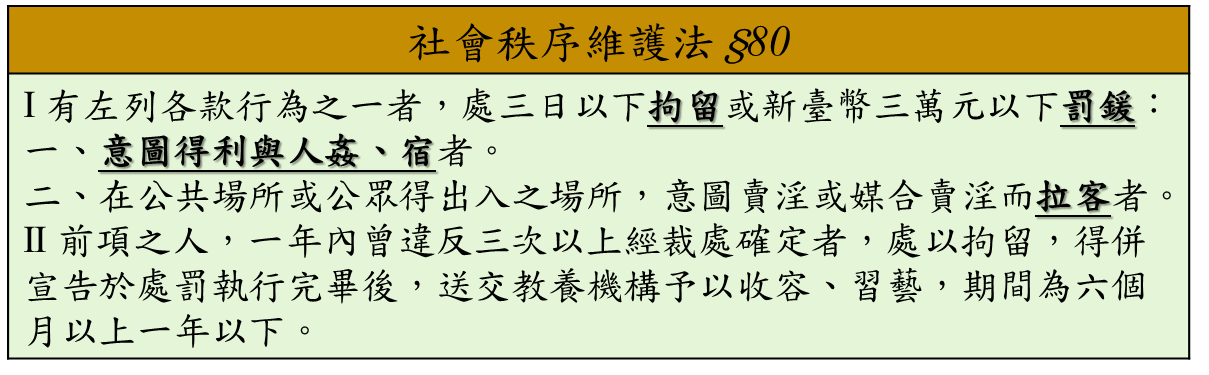 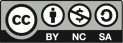 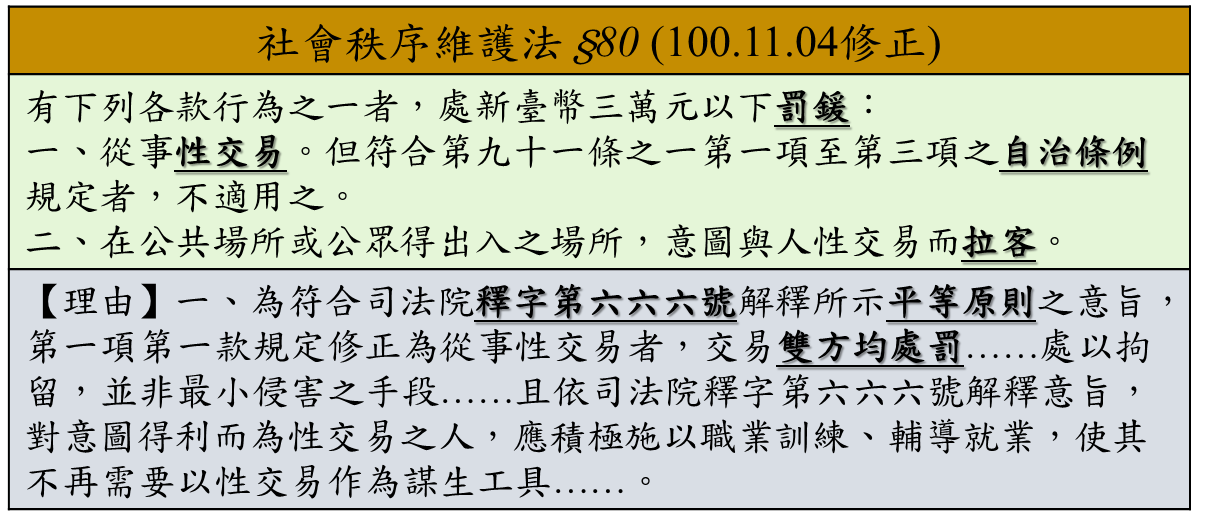 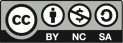 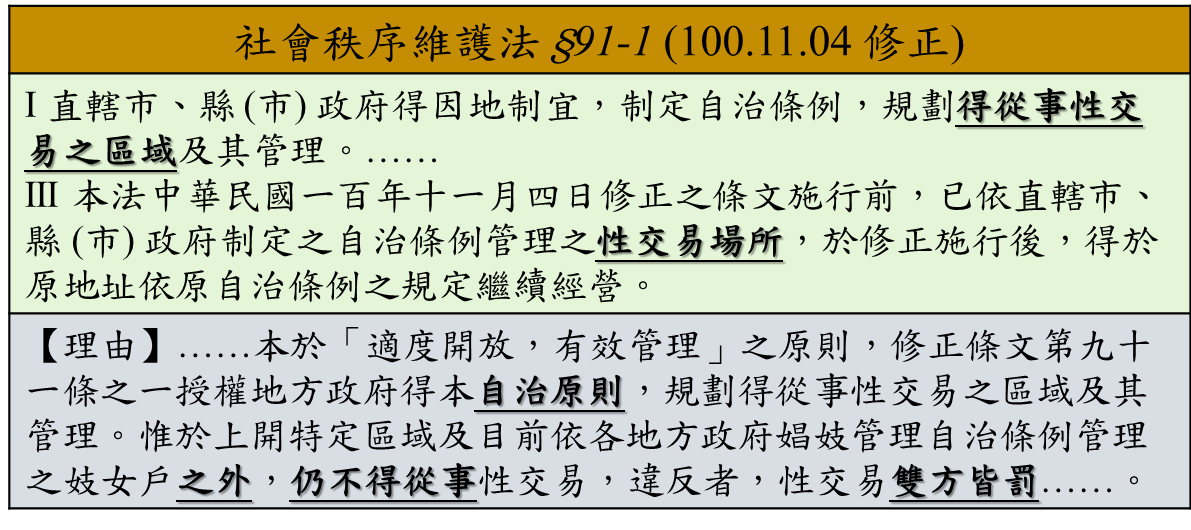 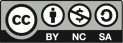